Figure 1. Unsupervised hierarchical clustering analysis of CNAs. Data were generated using Partek Genome Suite ...
Hum Mol Genet, Volume 23, Issue 10, 15 May 2014, Pages 2618–2628, https://doi.org/10.1093/hmg/ddt657
The content of this slide may be subject to copyright: please see the slide notes for details.
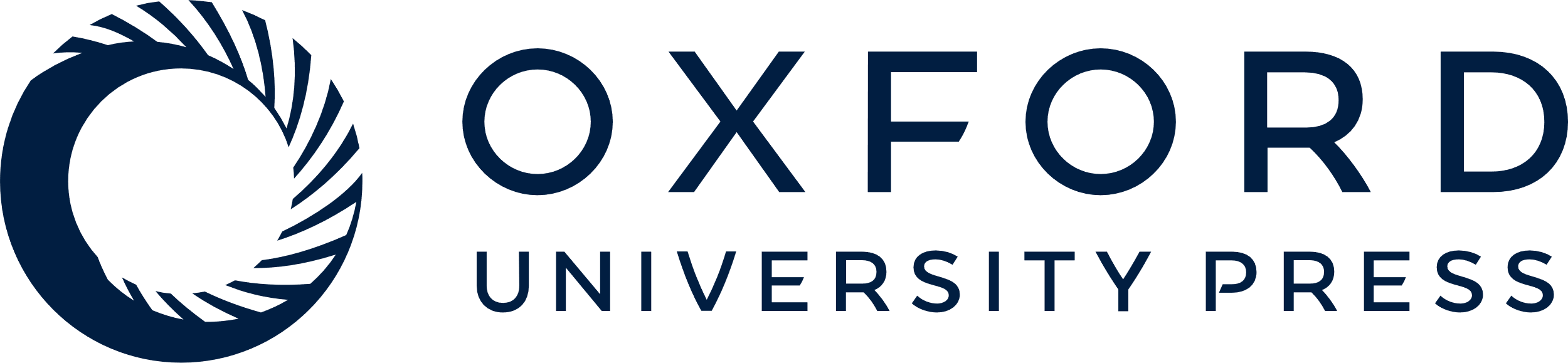 [Speaker Notes: Figure 1. Unsupervised hierarchical clustering analysis of CNAs. Data were generated using Partek Genome Suite software. Two main distinct clusters were observed: normal/non-progressive leukoplakia (yellow box) and progressive leukoplakia/OSCCs (green box), demonstrating similarity between malignant and progressive lesions (purple and green, respectively), and showing how normal and non-progressive leukoplakia samples (red and blue, respectively) were clustered separately.


Unless provided in the caption above, the following copyright applies to the content of this slide: © The Author 2014. Published by Oxford University Press.This is an Open Access article distributed under the terms of the Creative Commons Attribution License (http://creativecommons.org/licenses/by/3.0/), which permits unrestricted reuse, distribution, and reproduction in any medium, provided the original work is properly cited.]